Seminar Announcement
嘉義大學生物資源學系
《專題演講公告》
講員：
可文亞 博士
國立陽明大學生命科學系暨基因體研究所
講題：


日本人的遺傳起源與混合特徵

日期：2018/05/16 (三)
時間：13:20 – 15:10 PM
地點：生物資源館一樓視聽教室
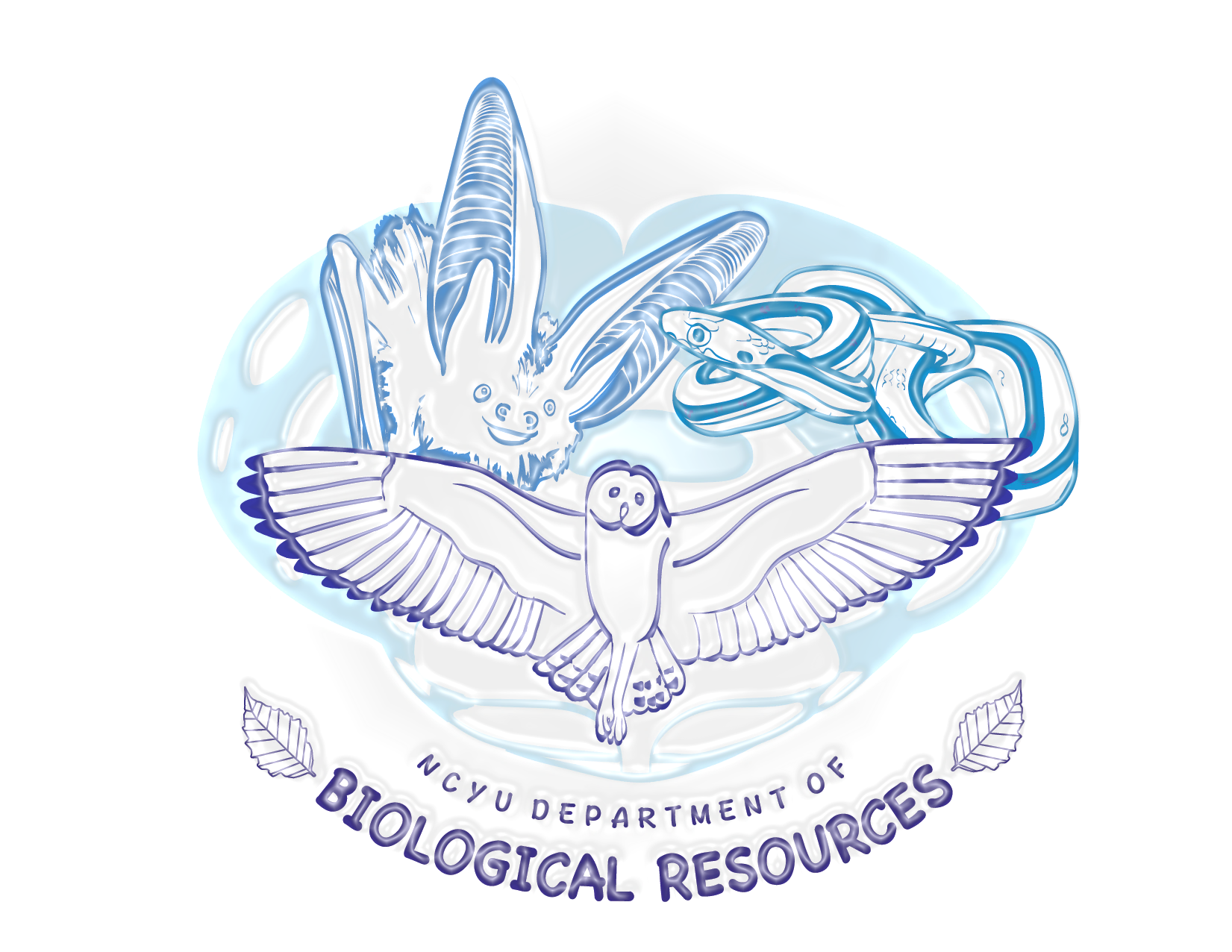 ~歡迎踴躍參加~
Department of Biological Resources & Center of Biodiversity
 National Chiayi University